La comunicazione per il turismo culturale
La consapevolezza da parte del manager dei contenuti che trasmette
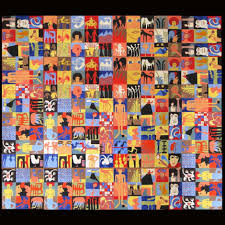 La C. è il luogo in cui si incontrano venditori e acquirenti.
Azione strategica
Imprenditore del viaggio
I presupposti e i contenuti
La percezione del diverso fra esotismo, folklore e pregiudizio.
La località quando è turistica.
Le caratteristiche del turismo odierno.
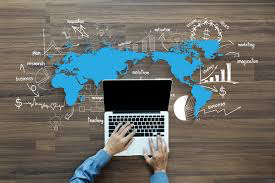 Spirito di apertura nei confronti di nuovi Paesi
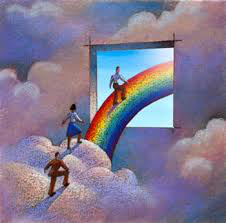 La reciprocità, la solidarietà e lo scambio sono alla base del vivere sociale: ruolo centrale del turismo.
Opportunità di incontro fra culture diverse: partiche turistiche coinvolgenti: tendenze emergenti (la scoperta dell’altro).
Scardinare pregiudizi e rifiuti della differenza.
Ruolo strategico della comunicazione: promuovere un luogo o un evento.
Fra novità e familiarità.
Le località turistiche come costruzione sociale
Località come fatto naturale: cambiamento di prospettiva (il turismo non è solo per l’élite, cambiano gusti, motivazioni e valori).
Riconnettere i comportamenti assunti in vacanza con quelli quotidiani.
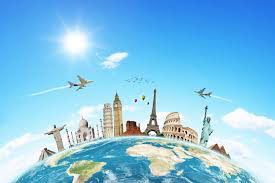 Turismo odierno
Turismo di massa: spostamenti veloci e continui.
Vacanza: evasione e fuga.
Organizzazione meticolosa.
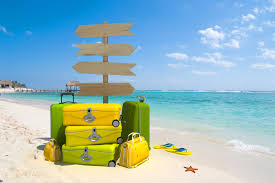 Il fruitore: le caratteristiche da prendere in considerazione
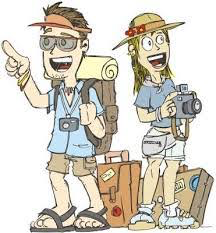 Collocazione socio-culturale.
Il grado di autonomia del turista.
L’habitué e l’innovatore.
Lo scopo.
L’offerta, quando il prodotto non è merce.
I dépliants (immagini decontestualizzate).
Il grado di adattabilità.
Viaggio o villeggiatura.
Turista o viaggatore?
Gli stili di vita.
«Il turista, appena passata la dogana, oltrepassa una doppia frontiera, del tempo e dello spazio. Ormai egli vivrà in un tempo fantastico e si collocherà nello spazio incantato dell’evasione» 
E. Morin, L’industria culturale, trad. it., 1963, Il Mulino, Bologna. 
p. 41
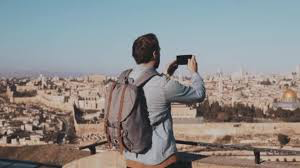 Le motivazioni
Necessità di salute.
Evasione psicologica.
Le suggestioni della moda.
Lo status, i bisogni sociali e i corrispettivi sul piano professionale.
Le esigenze culturali.
I viaggi di ricerca.
Forme di turismo
Studentesco.
Religioso.
Termale.
Congressuale.
Sportivo.
Enogastronomico (Perù).
La crociera.
Nel villaggio turistico.
Itinerante.
Culturale.
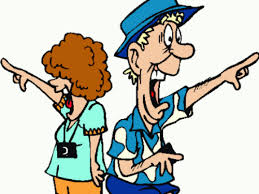 Nella comunicazione turistica
Mediazioni simboliche.
Relazioni sociali.
Immaginario collettivo.
La semiotica: segni e interpretazioni.
L’orientamento: dal mittente (che rinuncia al suo egocentrismo) al destinatario che va interpretato.
La poetica (l’evocazione) e l’estetica (il sentimento della bellezza).
I codici (immagini e varie metafore).
I canali.
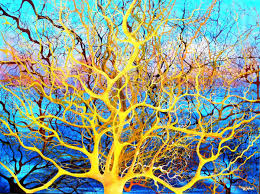 Il prodotto turistico: valorizzazione delle risorse.
Costruire un itinerario.
Le risorse ambientali (effettive e potenziali).
È trasversale ai settori produttivi.
È un assemblaggio ma è percepito come un unicum.
Il ciclo di vita del P. T.: analisi, pianificazione, sviluppo, gestione, saturazione, declino.
Turismo di “genere”.
Turismo illegale o sanzionato socialmente (esperienze limite in situazioni di guerra, turismo sessuale …).
Il P.T. Come costruzione sociale (istituzionalizzazione di significati).
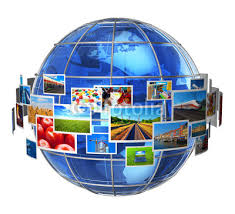 I fattori
Le attrattive.
L’accessibilità.
Le strutture.
Ruolo strategico della comunicazione verbale e mediata.
Posizionamento (a quale pubblico?).
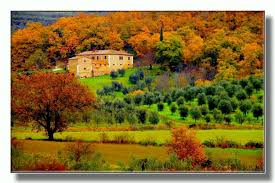 Riferimenti bibliografici
Abruzzese A.- Borrelli D., 2001 L’industria culturale: tracce e immagini di un privilegio, Carocci, Roma. 
Kotler Ph. e al., 2003 Marketing del turismo, trad. it., McGraw-Hill, Milano. 
Morin E., 1963 L’industria culturale, trad. it., Il Mulino, Bologna. 
Simonicca A., 2004 Turismo e società complesse, Meltemi, Roma. 
Giacomarra M. G., 2005 Turismo e comunicazione, Serrio, Palermo.
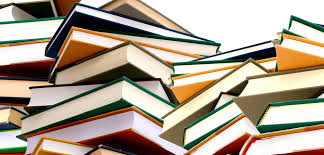